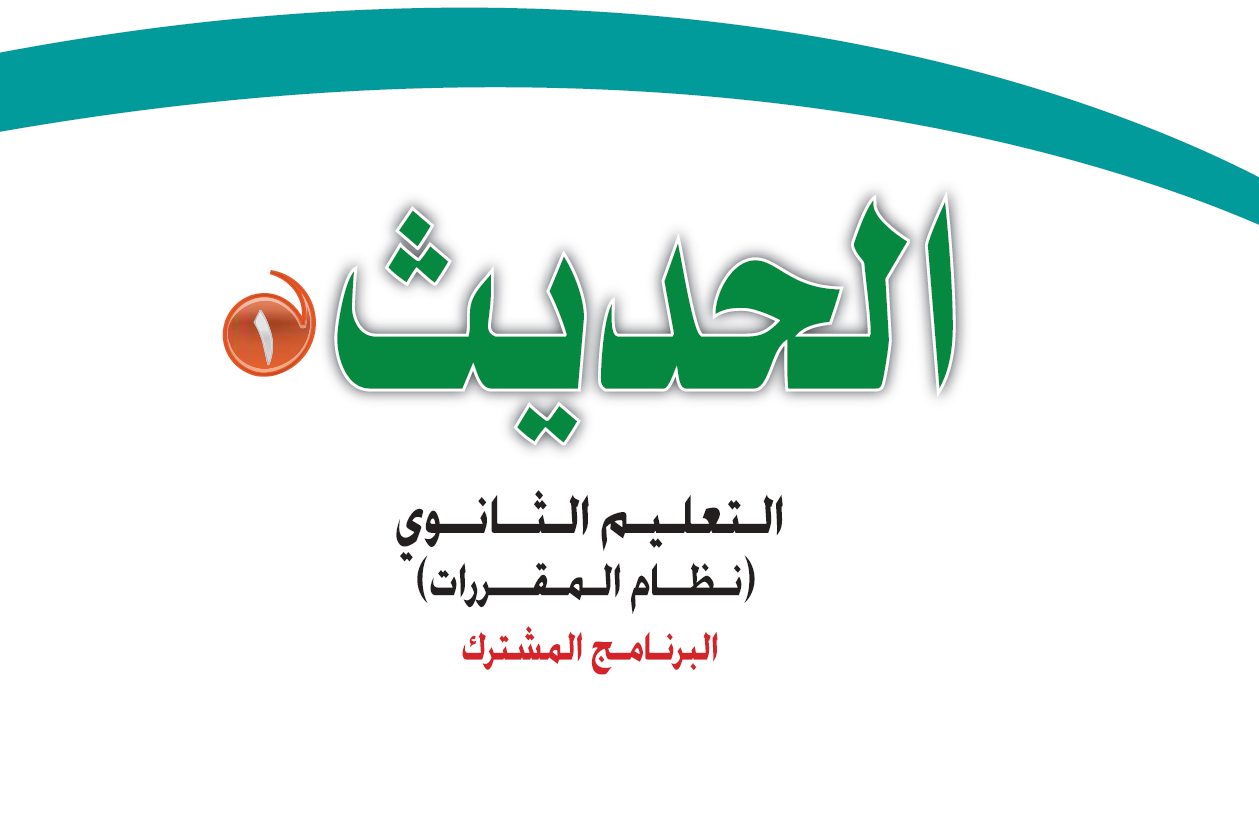 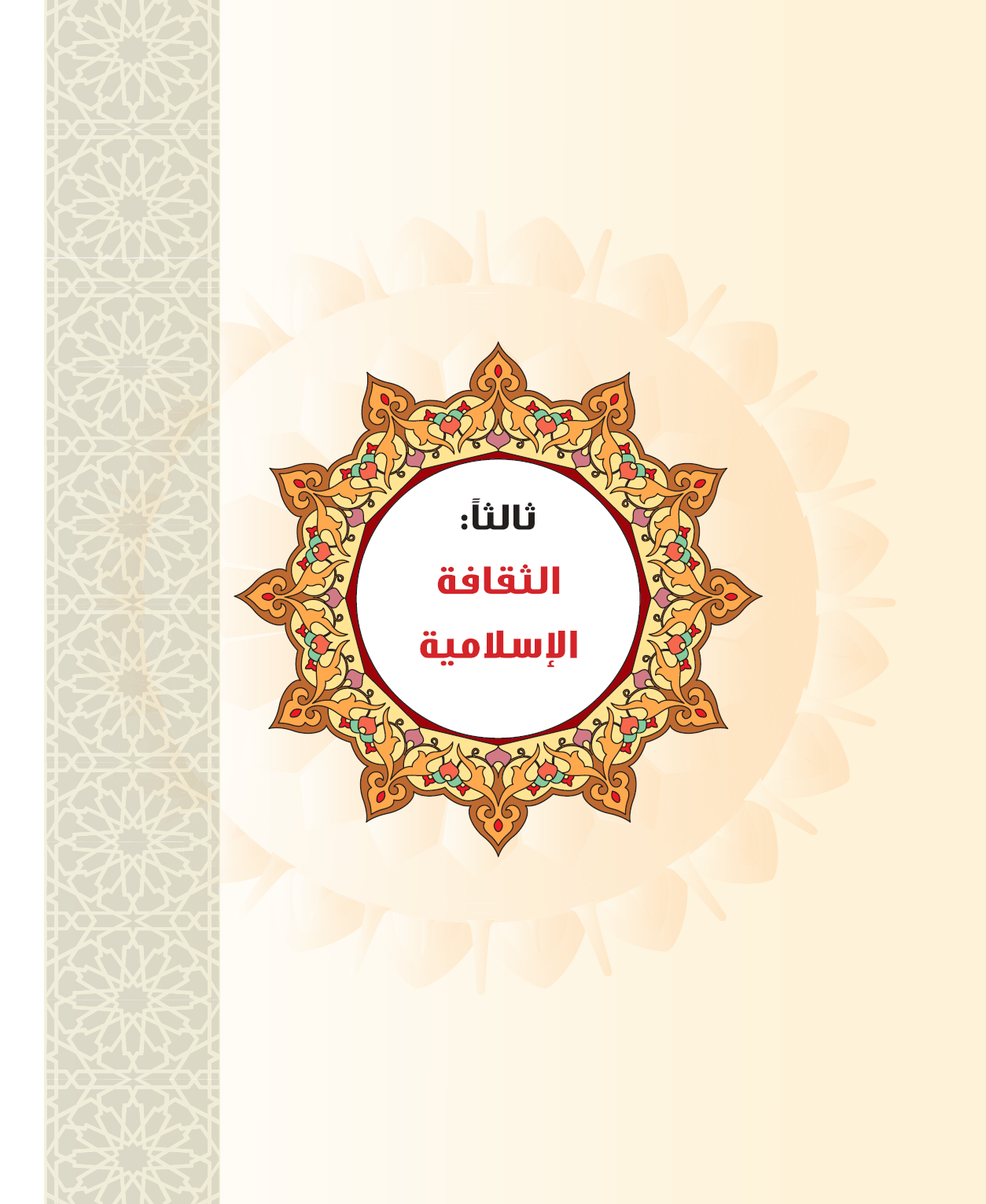 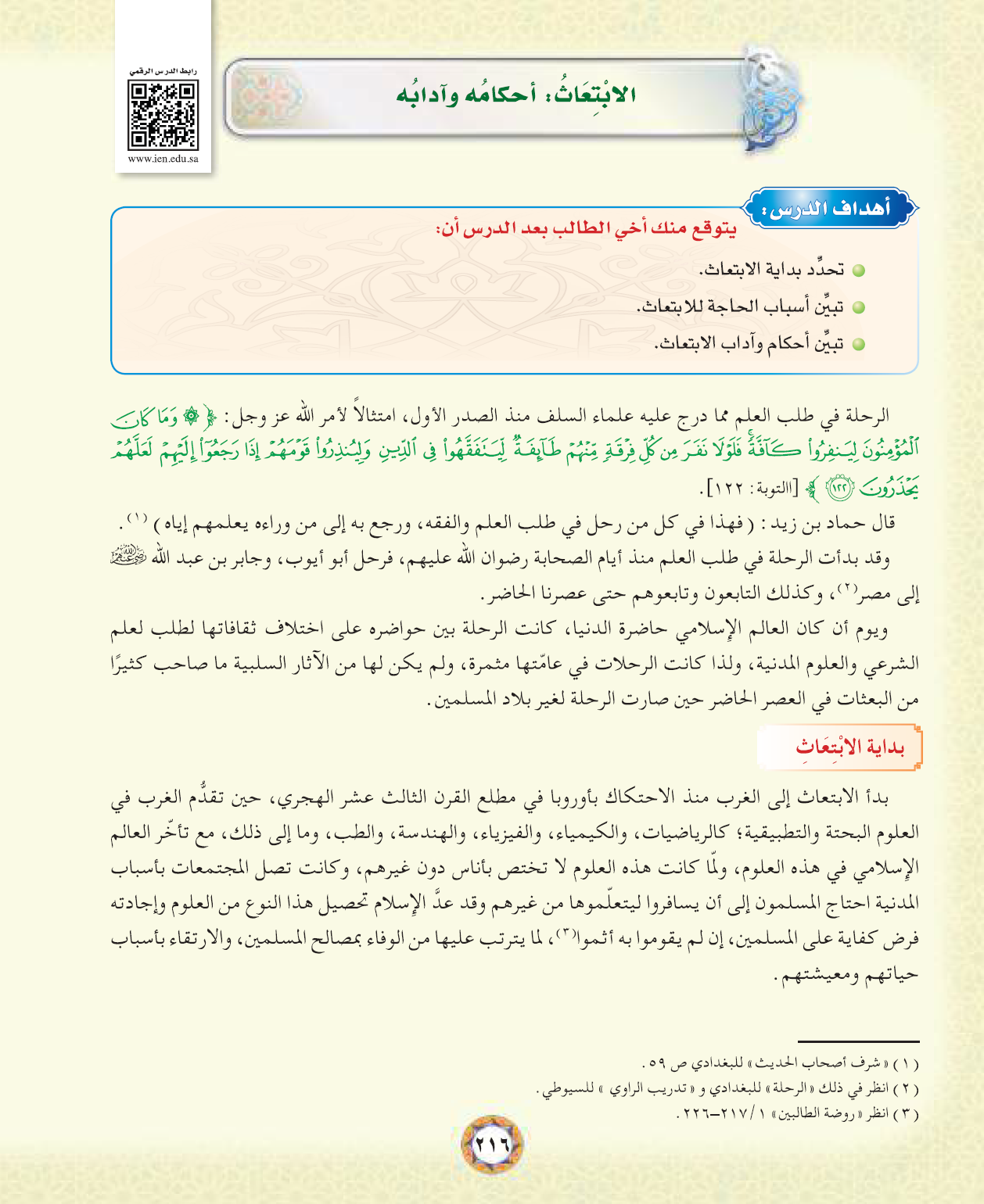 س: متى بدأ الابتعاث ؟ وما حكمه ؟
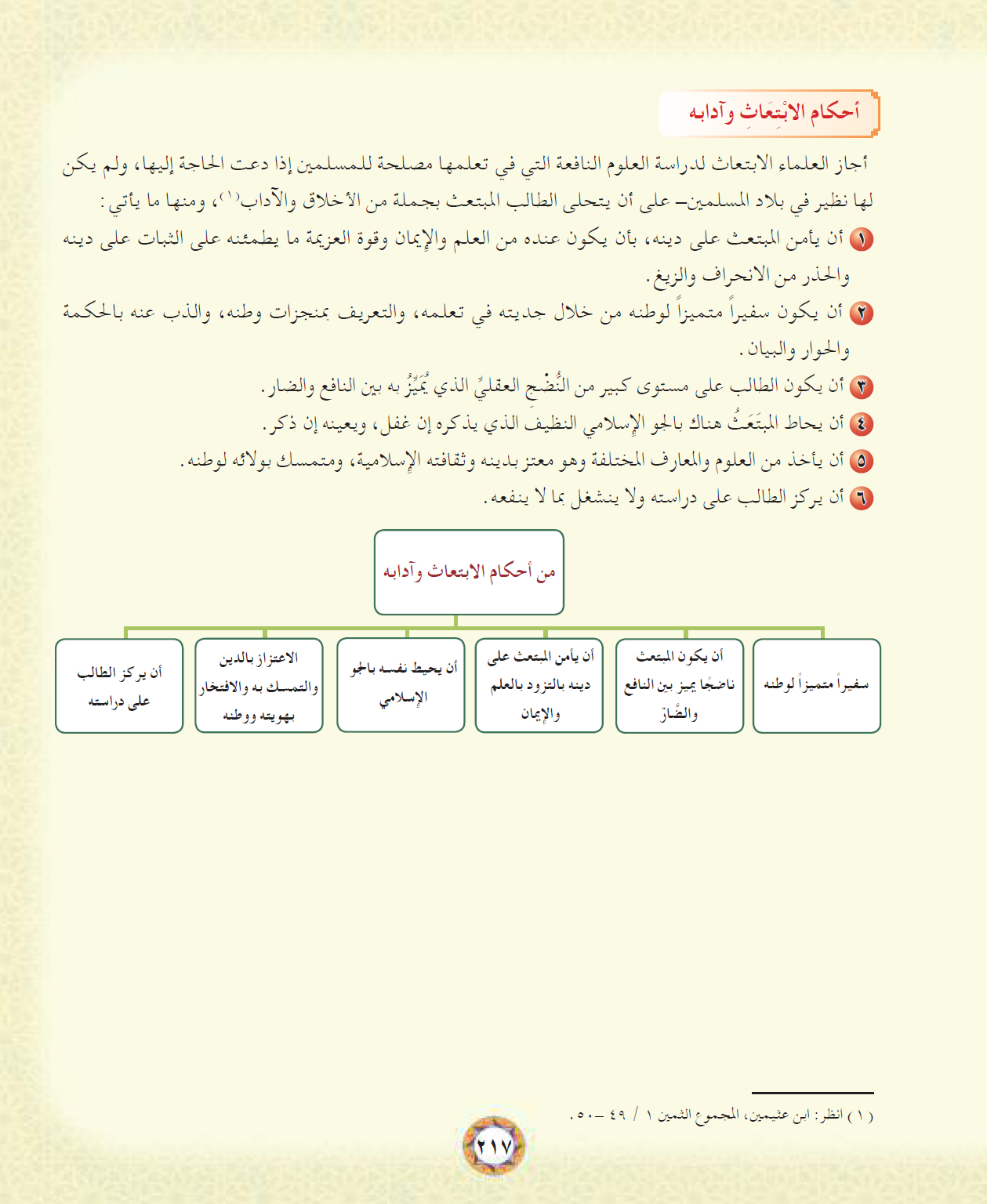 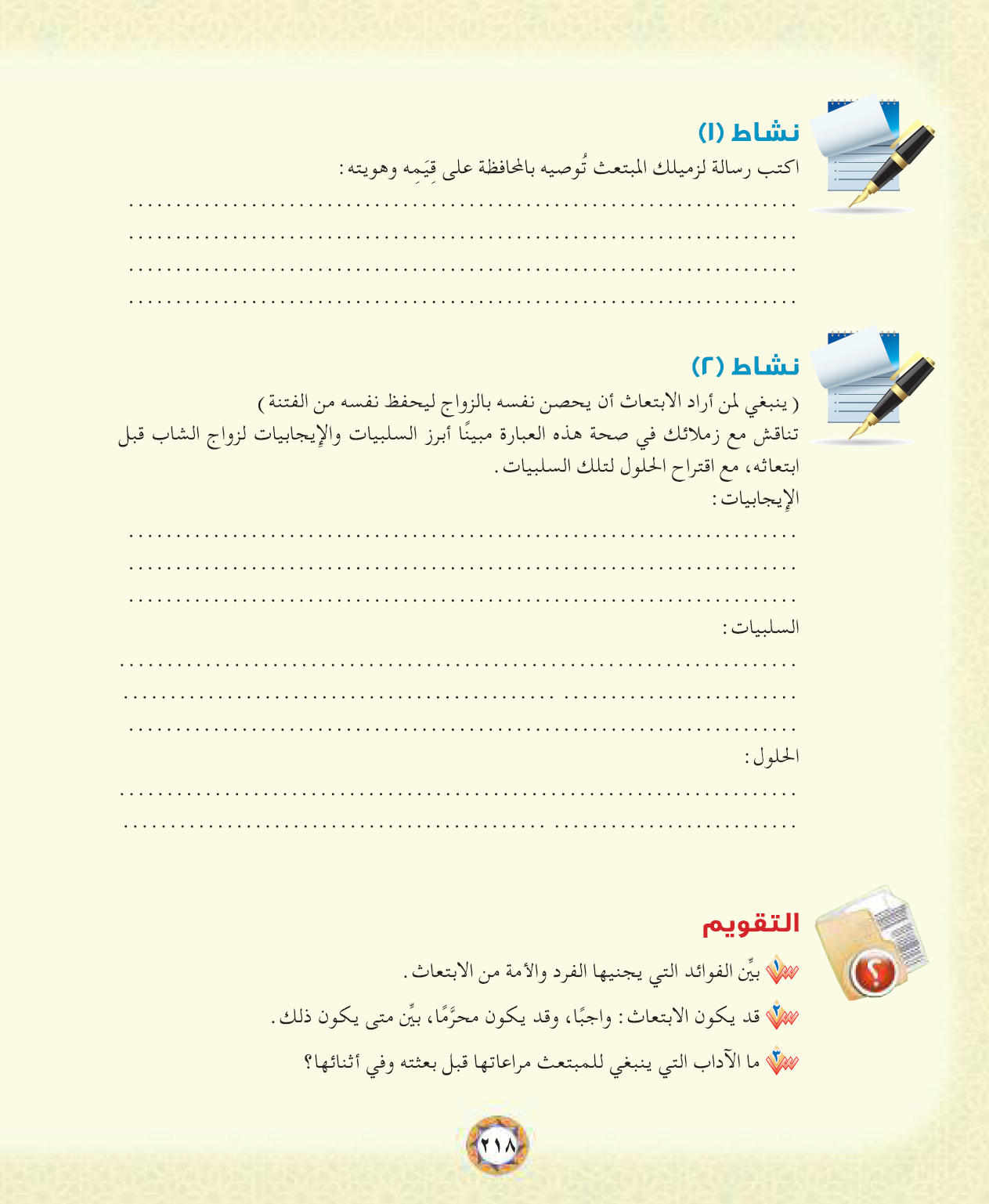 حفظ
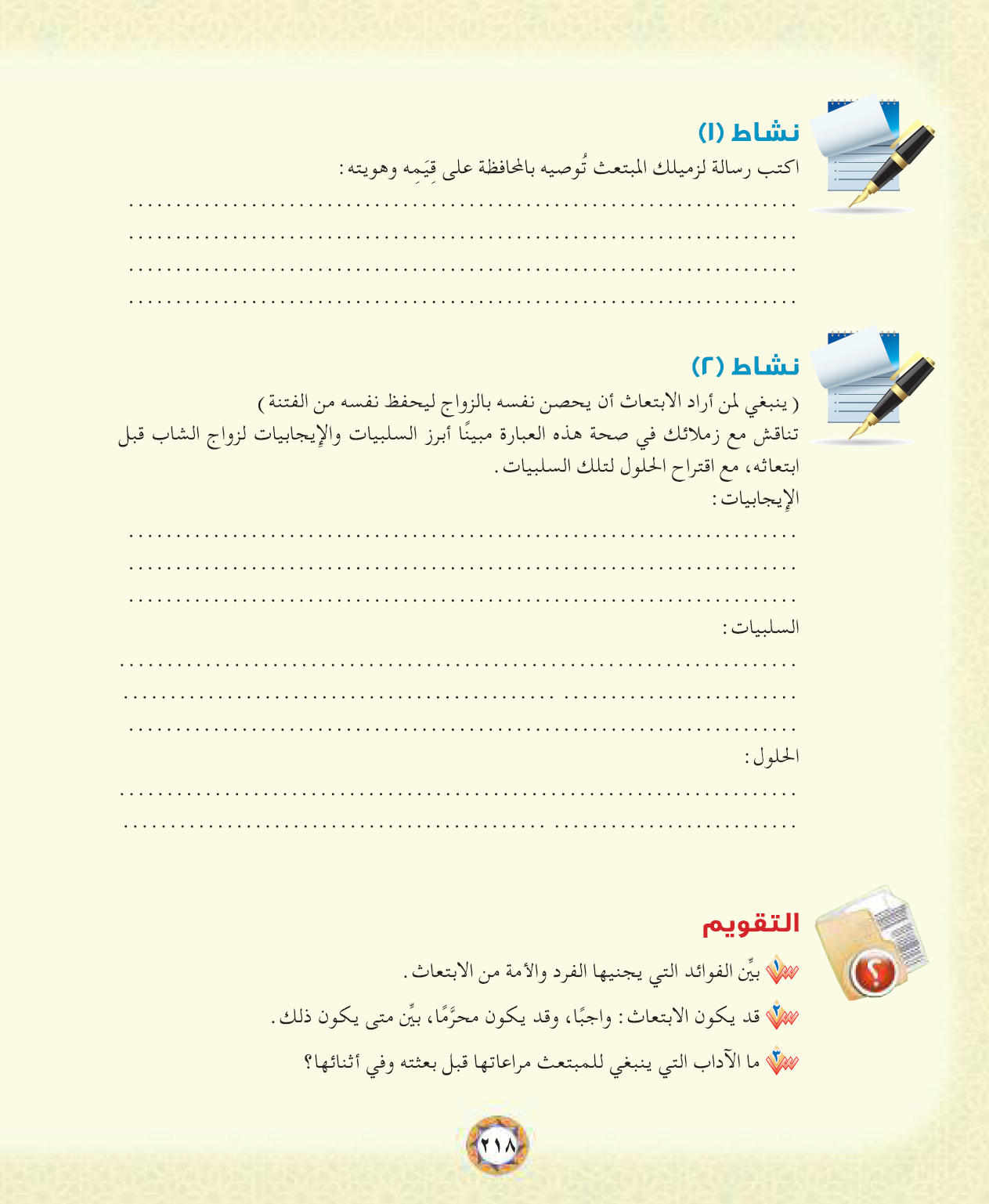 تعلم العلوم النافعة التي تحتاجها الأمة
ما يحصل من اختلاط وتبرج وسفور وتعر وانحلال

 والتخلي عن الصلاة والأخلاق والفضيلة
تحصين الشباب بالزواج والدورات الشرعية
ج1:
نقل العلوم والمعارف التي نحتاجها – اكتساب الخبرات – تعلم اللغات الأخرى
توسع المدارك والفهم – تطور ورفعة الوطن – نقل الصورة الحقيقية للإسلام
ج2:
ص 217
يكون واجبا: اذا احتاج المسلمون لتلك العلوم النافعة
يكون محرما: تعلم ما يحرم كالموسيقى أو  ما لا يفيد